5
МАТЕМАТИКА
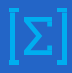 КЛАСС
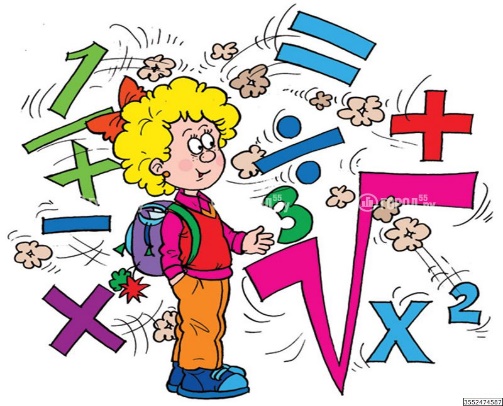 Тема: 
ЗАДАЧИ  НА
ПОВТОРЕНИЕ
ПРОЙДЕННОГО
ПРОВЕРКА  САМОСТОЯТЕЛЬНОЙ  РАБОТЫ
287. Решите уравнение: 
21x + 16x + 55 = 166     б) 81y + 60 + 9y = 960 
      37х + 55 = 166                             90у + 60 = 960
      37х = 166 – 55                             90у = 960 – 60
      37х = 111                                      90у = 900
      х = 111 : 37                                       у = 900 : 90
      х = 3                                                  у = 10
ПРОВЕРКА  САМОСТОЯТЕЛЬНОЙ  РАБОТЫ
в) 59p – 19p + 125 = 565  г) 58d + 37d + 212 = 972
                40р + 125 = 565                 95d + 212 = 972
                40р = 565 – 125                 95d = 972 – 212
                40р = 440                           95d = 760
                 р = 440 : 40                       d = 760 : 95
                 р = 11                                 d = 8
ПРОВЕРКА  САМОСТОЯТЕЛЬНОЙ  РАБОТЫ
288. Рабочий изготовил за 1 час 17 деталей, а его ученик - 12 деталей. Сколько деталей они изготовят за 7 часов совместной работы? 
Решение: 
(12 + 17) · 7 = 29 · 7 = 203 (дет)
Ответ: 203 детали 
изготовят вместе
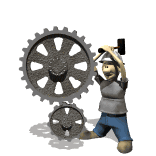 ПРОВЕРКА  САМОСТОЯТЕЛЬНОЙ  РАБОТЫ
290. Билет в театр для взрослых стоит 25000 сум, а для детей – 12000 сум. В семье двое взрослых и трое детей. Сколько должна заплатить за билеты семья? 
Решение:
 25000 · 2 + 12000 · 3 = 
 50000 + 36000 =  86 000 (сум)
Ответ: 86 000 сум за билеты
должна заплатить семья
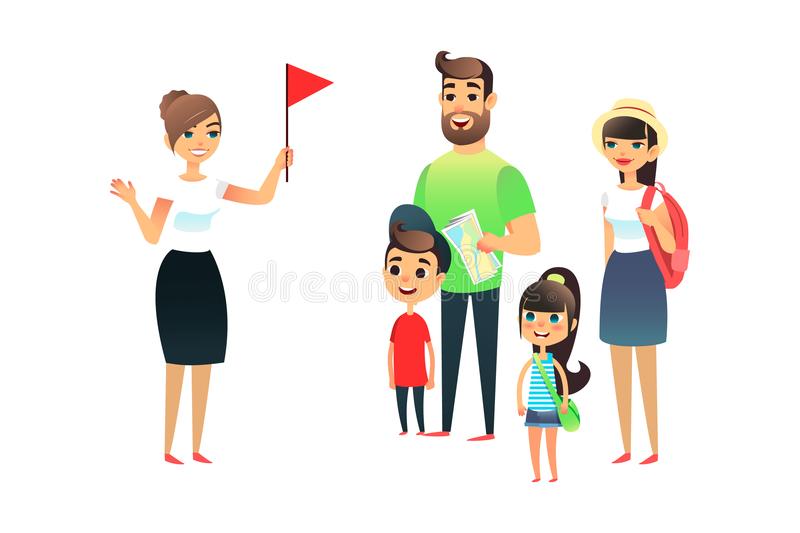 РЕШЕНИЕ  ЗАДАЧ
294. Найдите значение выражения: 
а) 210 + 210 + 210 + 210 + 4571 = 210 · 4 + 4571 =
     840 + 4571 = 5 411 
б) 88 + 88 + 88 + 333 + 333 + 333 = 88 · 3 + 333 · 3=
     264 + 999 = 1 263
в) 523 + 523 + 3278 + 523 + 3278 = 
    523 · 3 + 3278 · 2 = 1569 + 6556 = 8 125
г) 6530 + 153 + 153 + 6530 +153 + 153 = 
   6530 · 2 + 153 · 4 = 13 060 + 612 = 13 672
РЕШЕНИЕ ЗАДАЧ
296. Подсчитайте удобным способом 
а) 40 · 331 · 25 = (40 · 25) · 331 = 1000 · 331 =        33100
б) 424 · 25 · 4 = (25 · 4) · 424 = 100 · 424 = 42 400 
в) 8 · 550 · 125 =(8 · 125) · 550 = 1000 · 550 = 
550 000
г) 50 · 539 · 20 = (50 · 20) · 539 = 1000 · 539 = 
539 000
РЕШЕНИЕ  ЗАДАЧ
299. Длина стороны АВ треугольника АВС равна 234 мм и она короче стороны АС в 5 раз. Найдите длину стороны ВС, если периметр треугольника 2450 мм
В
Дано:   АВС
 АВ = 234 мм
 АС -? мм, в 5 раз длиннее
 Р = 2450 мм
 ВС - ? мм
Решение:
1) 234 · 5 = 1170 (мм) – АС
2) 234 + 1170 = 1404 (мм) –
                           АВ + АС
3) 2450 – 1404 = 1046 (мм)
                             ВС
С
А
Ответ: ВС = 1046 мм
или 1 м 4 см 6 мм
РЕШЕНИЕ  ЗАДАЧ
300. Австралийский кенгуру может прыгнуть в длину на 12 м. Какое расстояние покроет это удивительное животное, прыгнув 100 раз? За сколько прыжков оно покроет путь в 1500 м
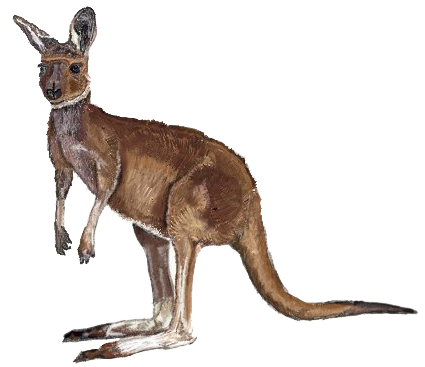 1 прыжок – 12 м
100 прыжков – ? м
? прыжков – 1500 м
РЕШЕНИЕ ЗАДАЧ
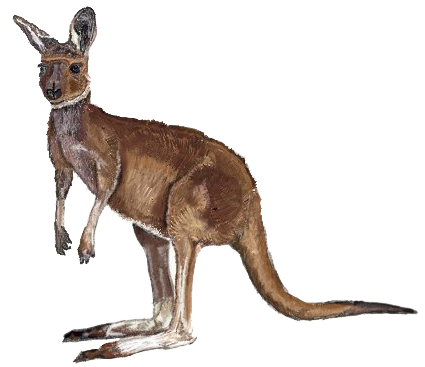 1 прыжок – 12 м
100 прыжков – ? м
? прыжков – 1500 м
Решение: 
1) 12 · 100 = 1200 (м) – 100 пр.
2) 1500 : 12 = 125 (пр)
Ответ: за 100 прыжков 
преодолеет 1200 м, за 125 прыжков
преодолеет 1500 м.
РЕШЕНИЕ  ЗАДАЧ
305. Выполните деление с остатком: 
а) 983 : 18 = 54 (ост.11)    б) 3273 : 16 = 204 (ост.9)
    983  18                            3273  16
    90    54                            32       204
      83                                      73
      72                                      64
      11                                        9
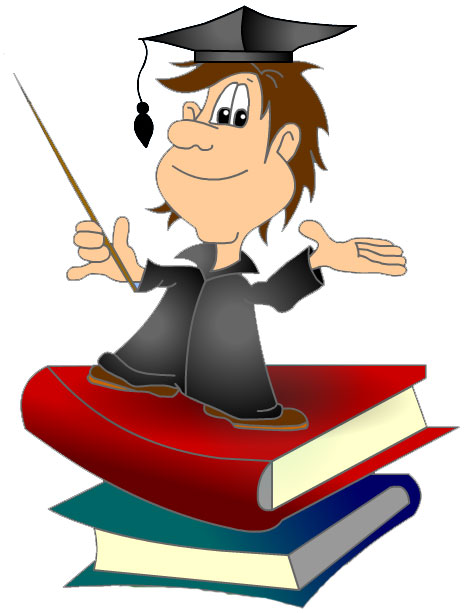 РЕШЕНИЕ  ЗАДАЧ
306. Найдите число, которое при делении 
а) на 17 дает в частном 88,          17               231
в остатке 11                                    88               121
Решение: 17 ∙ 88 + 11 =                136               231
1496 + 11 = 1 507                         136               462
Ответ: 1 507                                1496           231
б) на 231 дает в частном 121,                     27951
в остатке 133
Решение: 231 ∙ 121 + 133 = 27951 + 133 = 28 084
Ответ: 28 084
РЕШЕНИЕ  ЗАДАЧ
307. За два дня собрали 294 ящика винограда. Во второй день собрали в 6 раз больше, чем в первый. Сколько винограда собрали в первый день?
I день - х ящ.
   день - 6х ящ.
Решение:
х + 6х = 294
7х = 294
х = 294 : 7
х = 42 (ящ.)
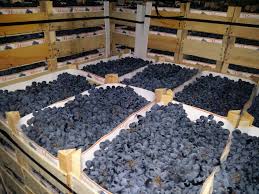 294 ящ.
I I
Ответ: в I день собрали 42 ящика
ЗАДАНИЯ ДЛЯ САМОСТОЯТЕЛЬНОЙ РАБОТЫ
304. Решите уравнение: 
a) 33 ∙ х = 1386      б) 454 ∙ a = 55 842      в) х : 19 = 13 
г) a : 119 = 314    д) 26 289 : х = 127   е) 42 745 : m = 415
308. На первом конвейере собрали за 1 час 25 телевизоров, на втором конвейере собрали 31 телевизор. Сколько телевизоров соберут за 8 часов на обоих конвейерах. 
   309. Упростите выражение: 
а) 109d + 443 + 273d + 279   б) 332t + 211t + 999 + 677 
в) 34 + 139c + 257 + 61c     г) 1786 – 903 + 430q + 453q